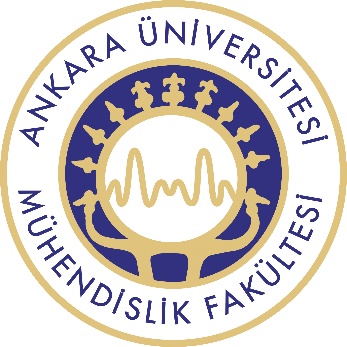 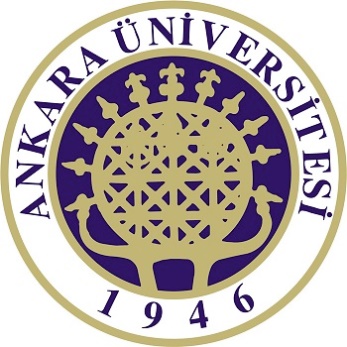 JEM 227 GEMOLOJİ
Süstaşı Madenciliği ve Sentetik Süstaşları
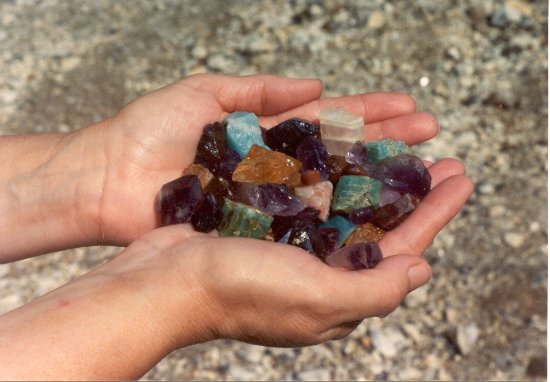 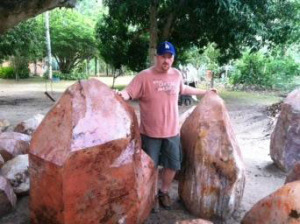 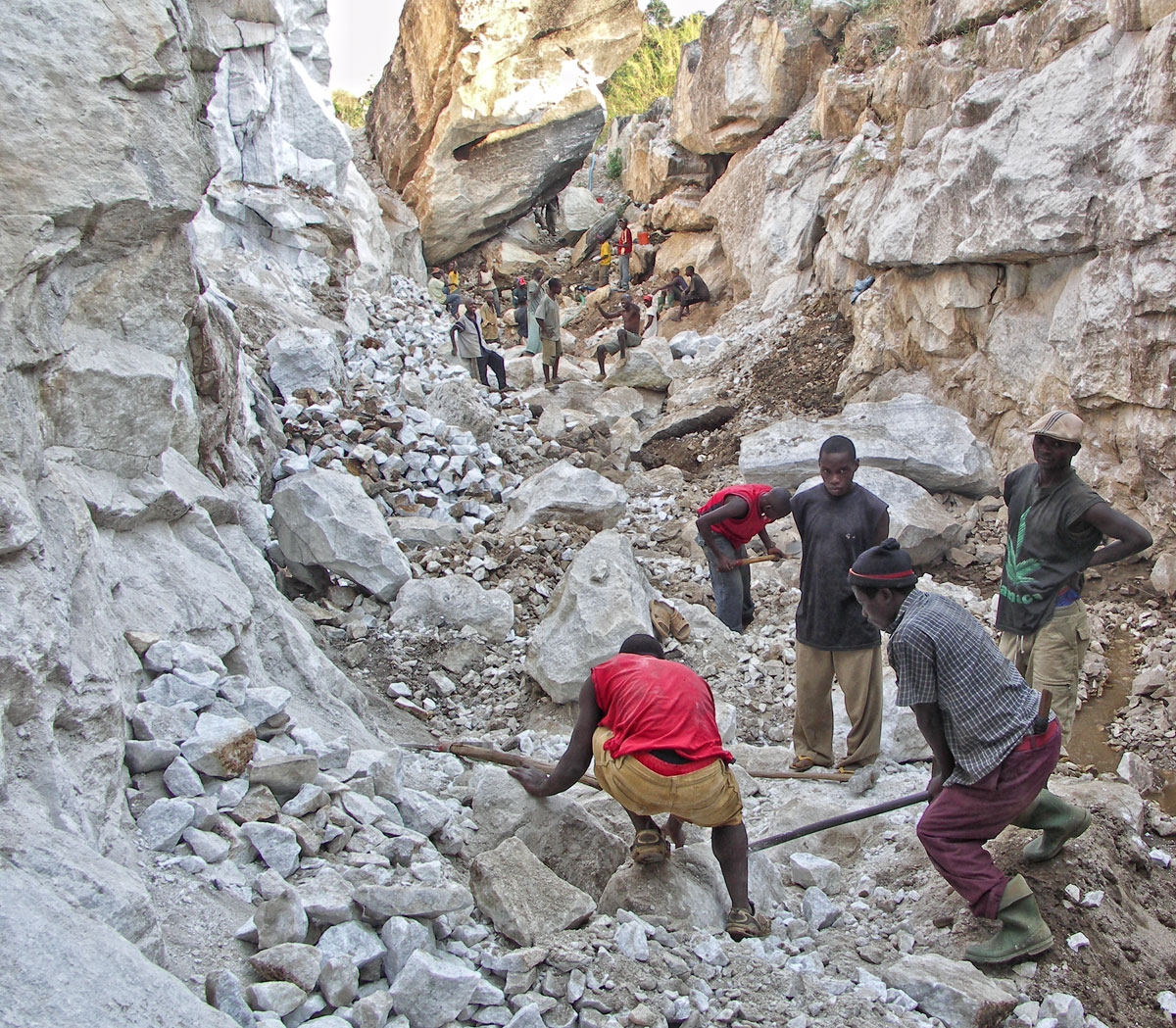 Yakut Madeciliği
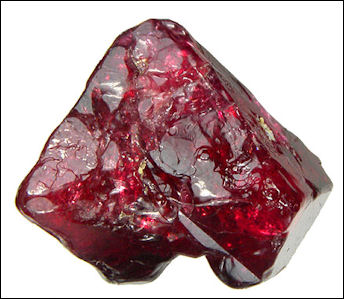 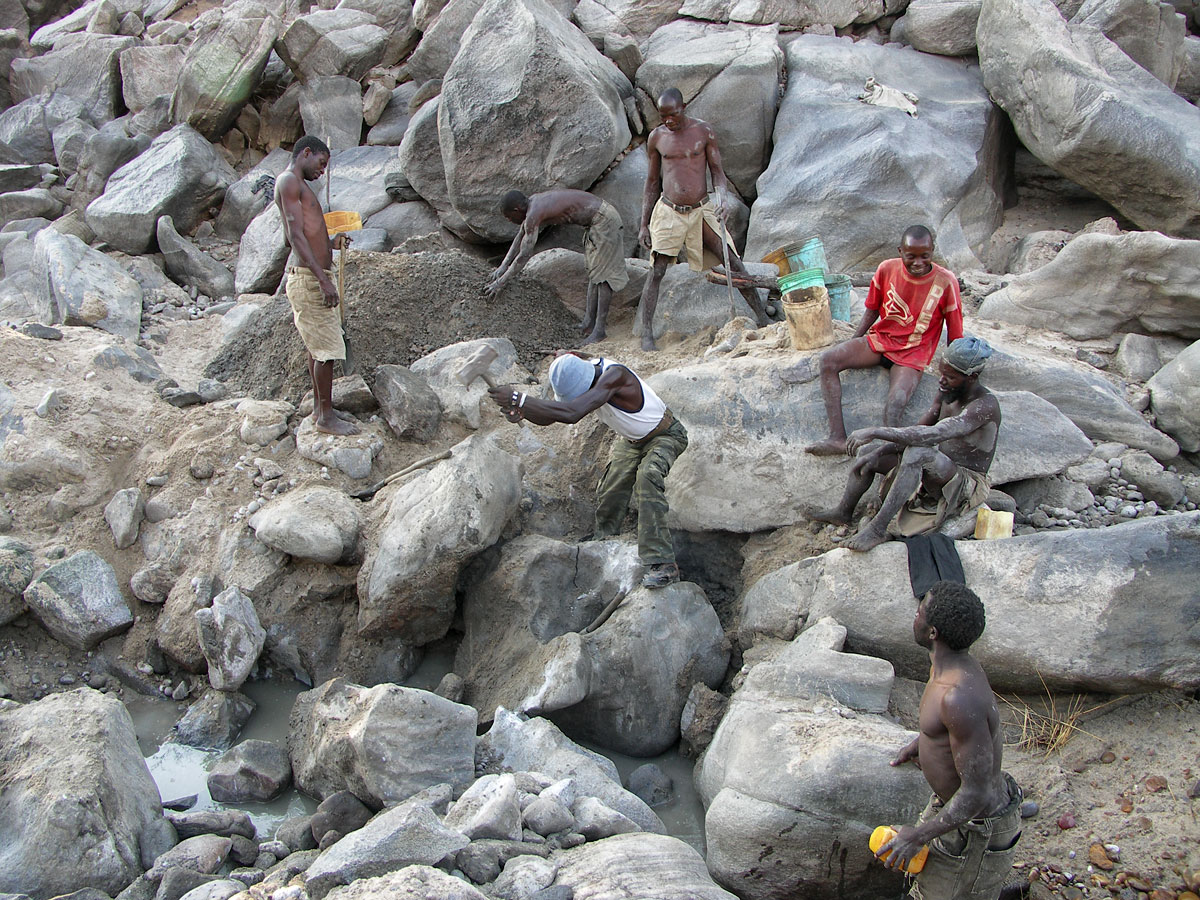 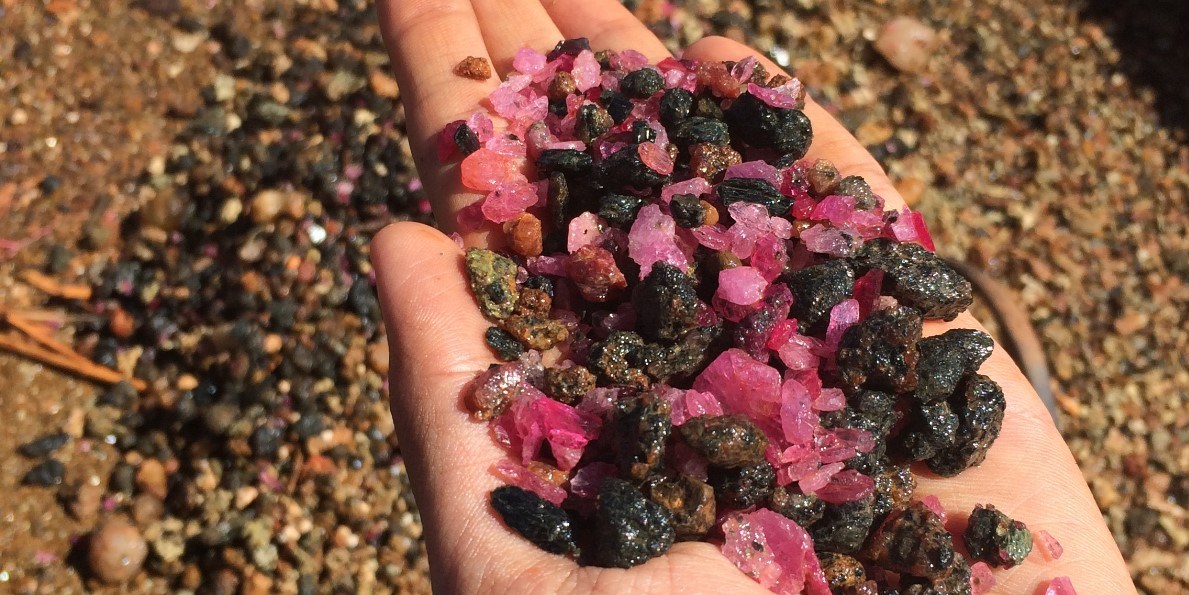 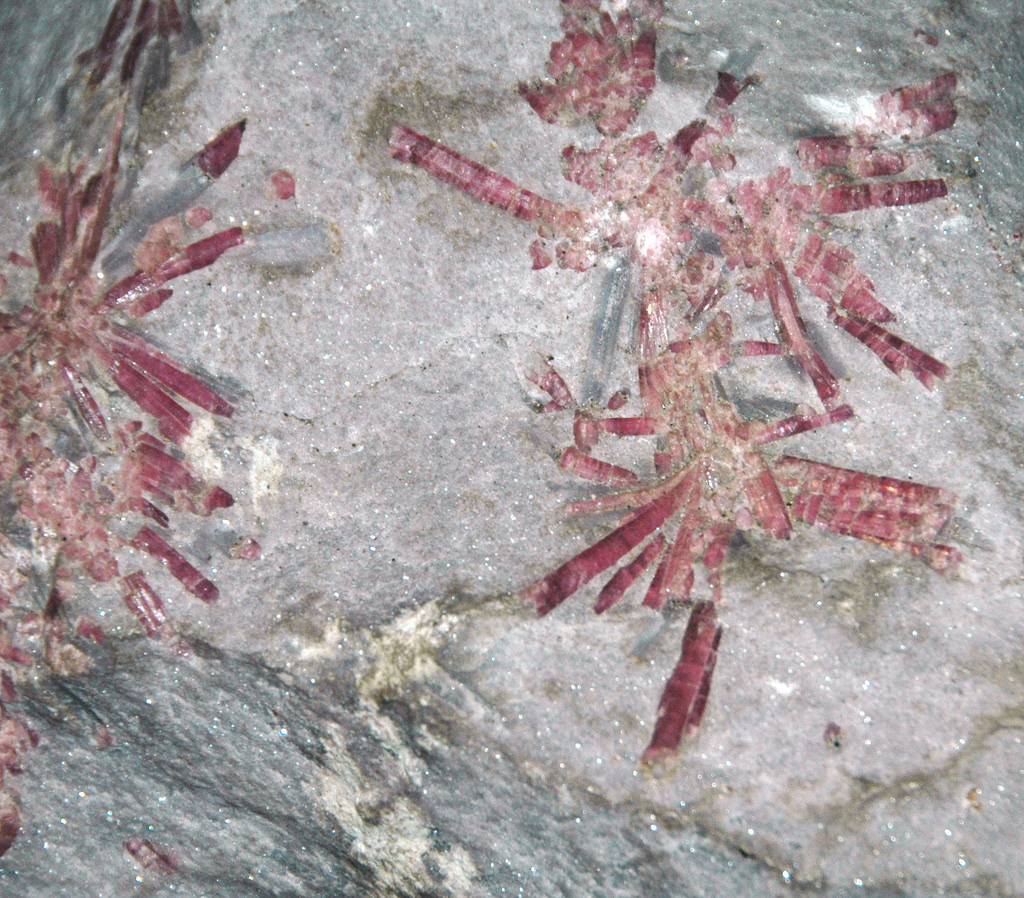 Tanzanit
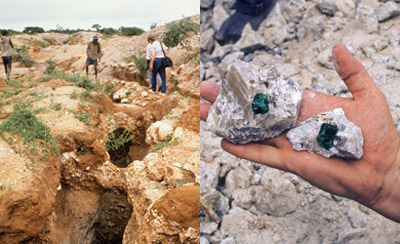 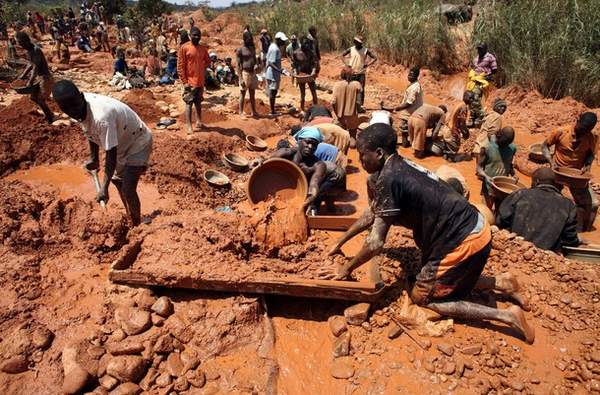 Yeni Yöntemler
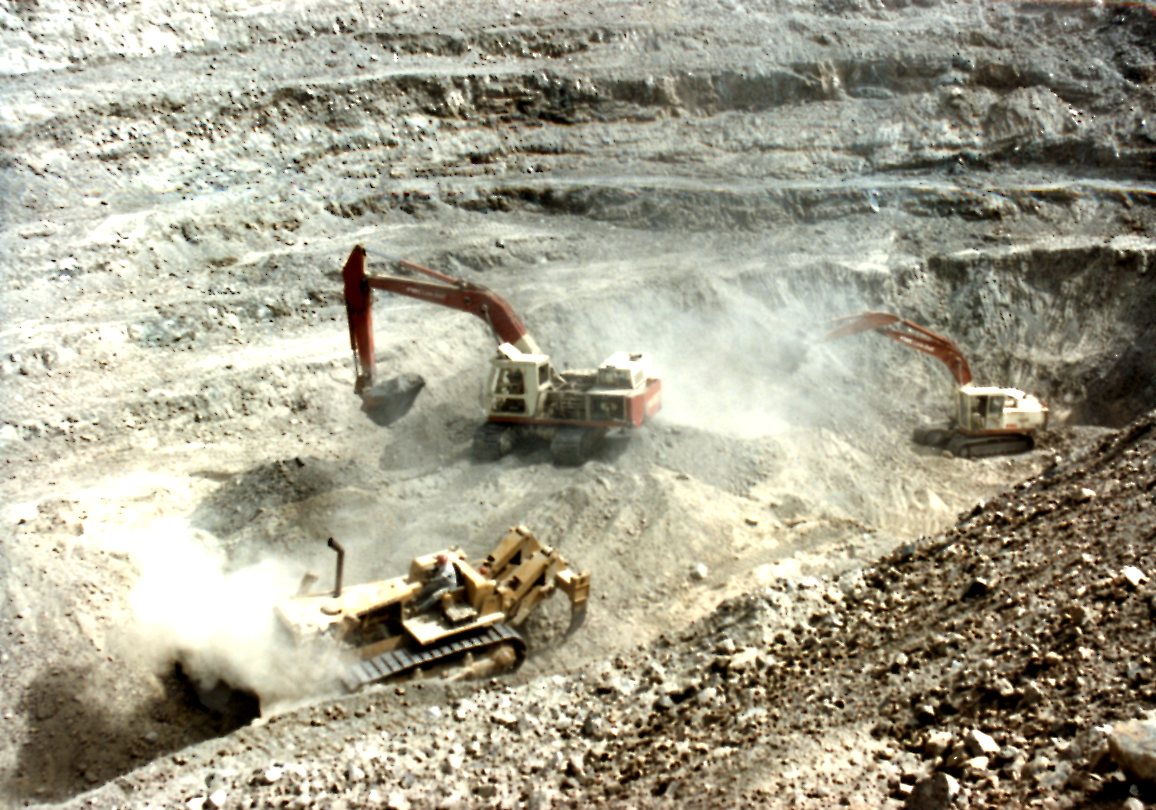 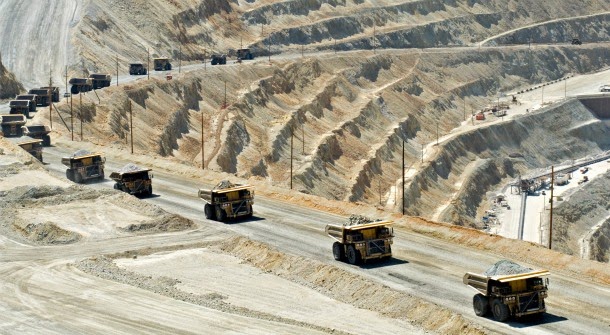 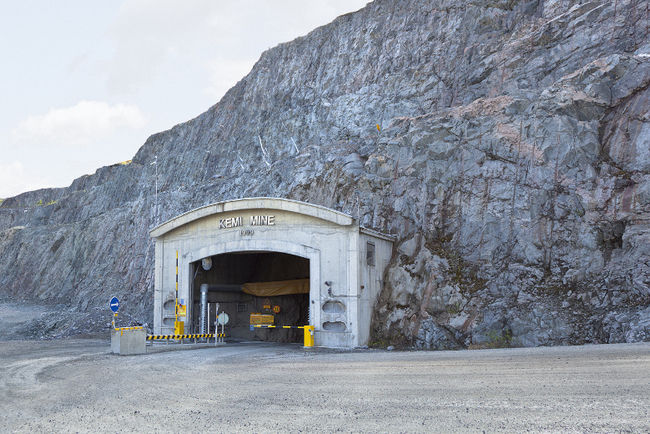 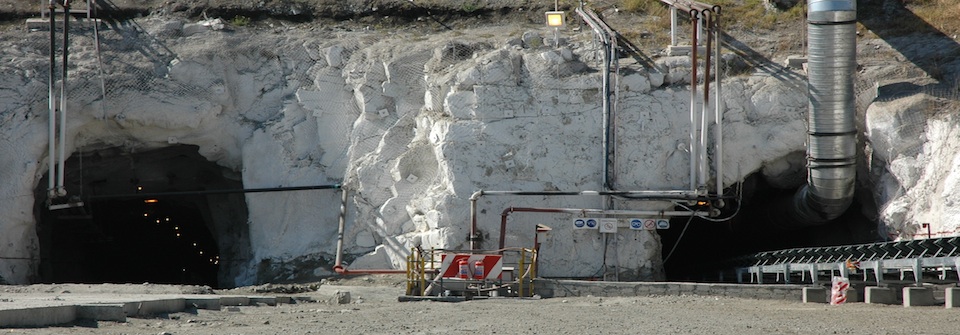 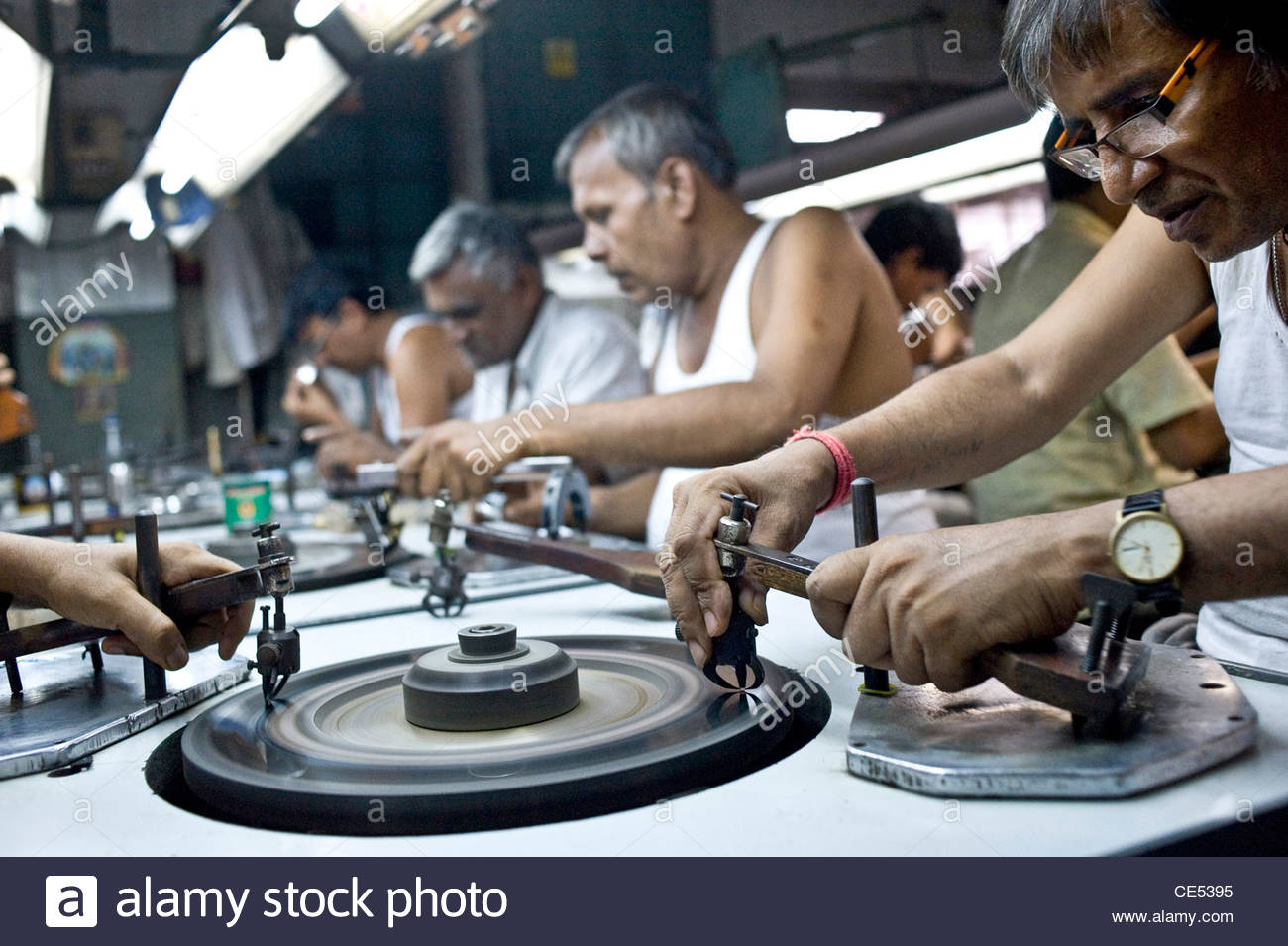 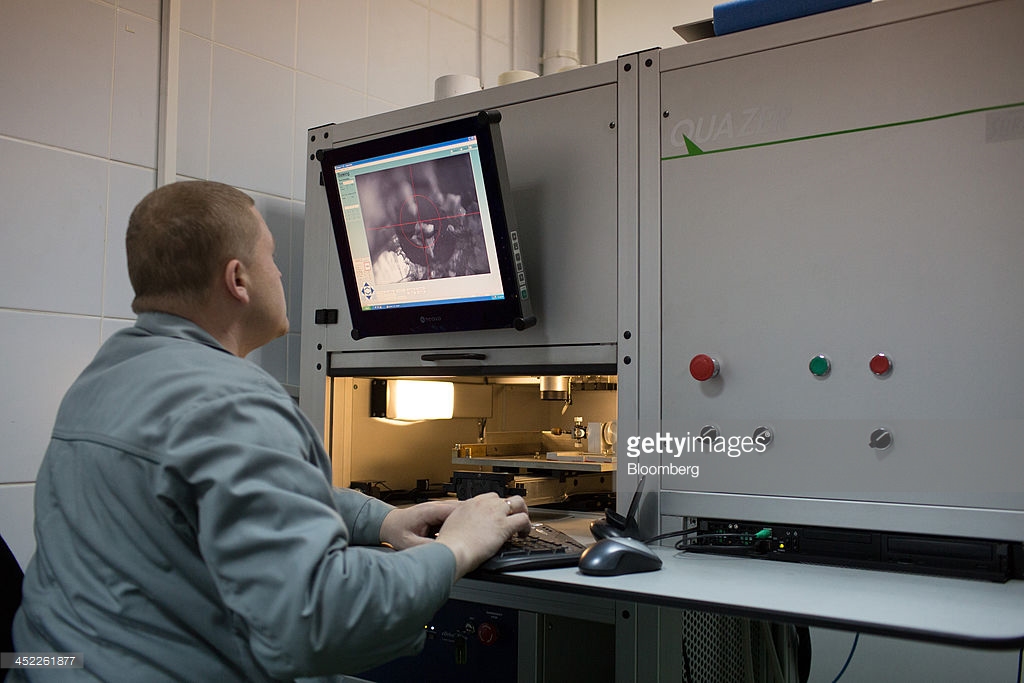 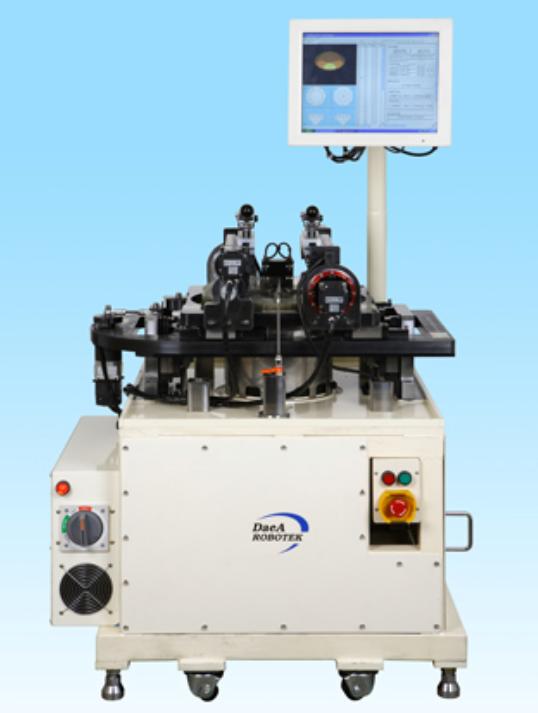 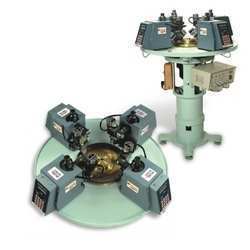